Quantum Metrology in the Era of Quantum Information
Quantum metrology
Methods of quantum information
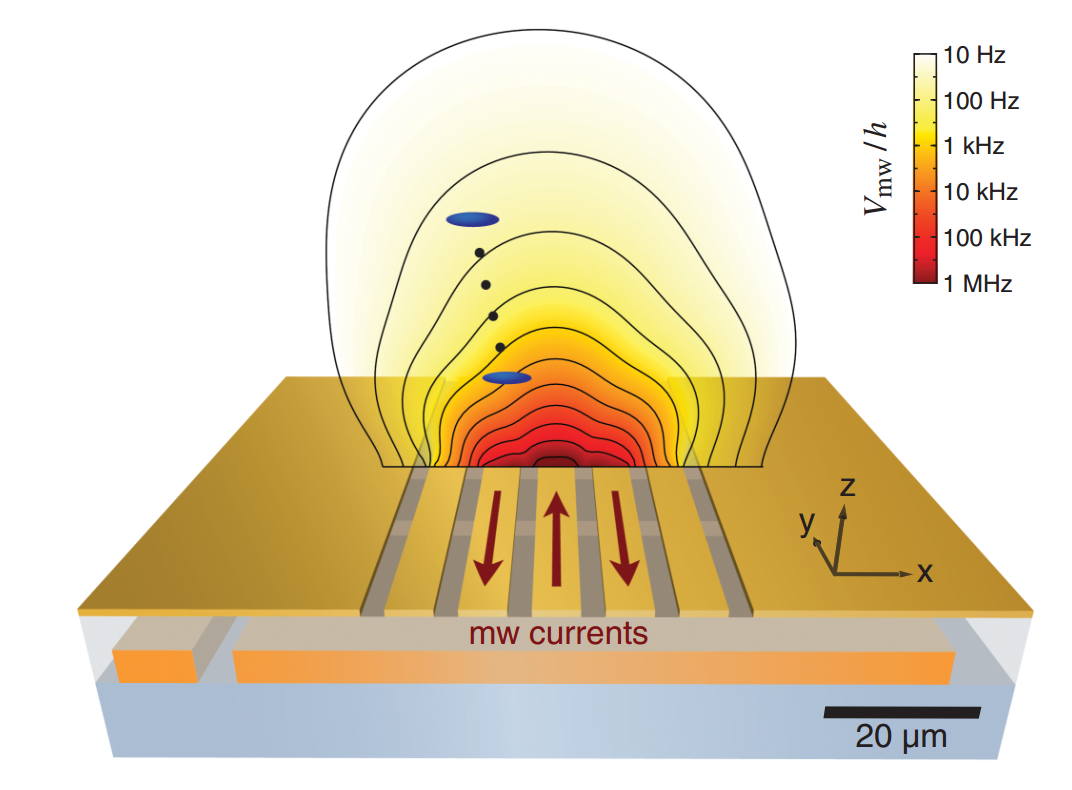 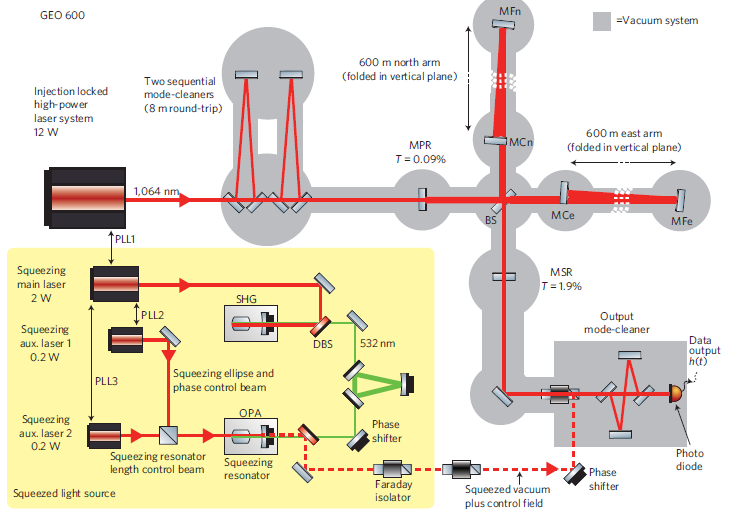 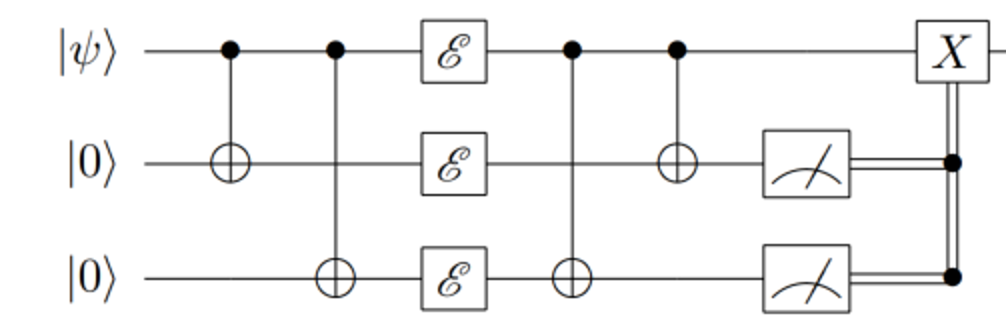 ?
Cold atom magnetometers
Interferometers using
non-classical light
Quantum error correction
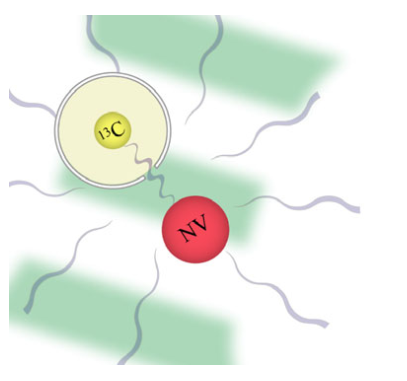 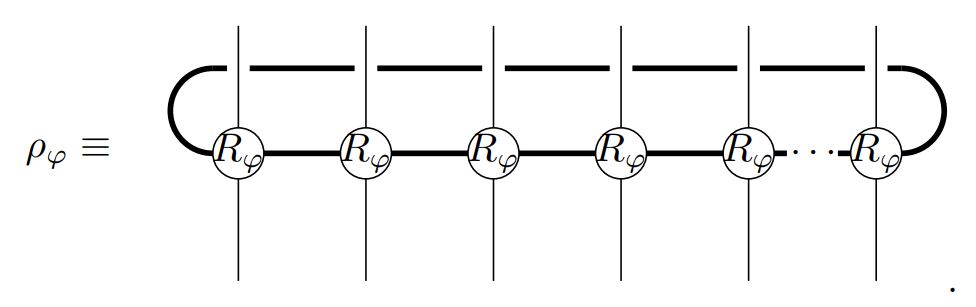 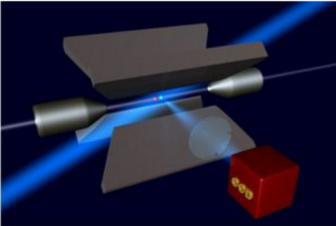 Tensor networks
Atomic clocks
NV sensors
Rafal Demkowicz-Dobrzański
Faculty of Physics, University of Warsaw, Poland
Quantum metrology as a quantum channel estimation problem
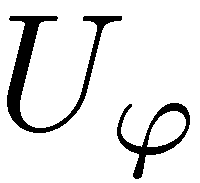 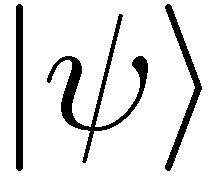 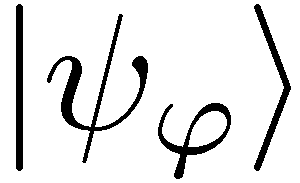 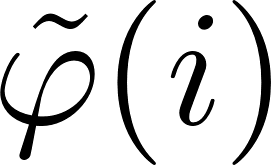 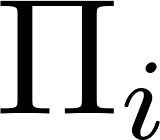 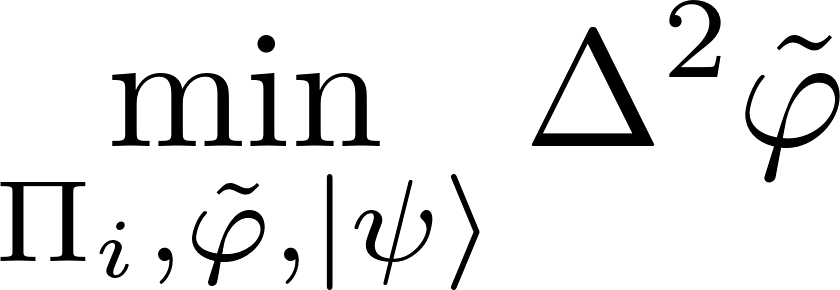 Quantum Cramer-Rao bound
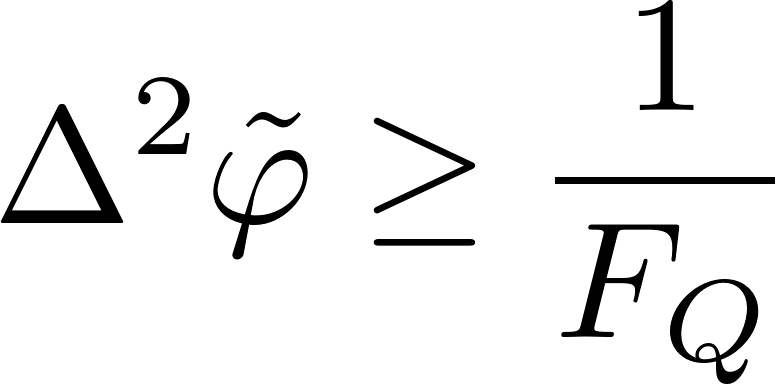 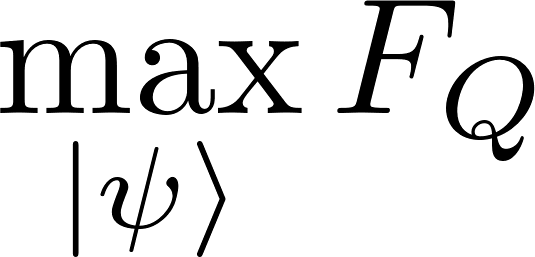 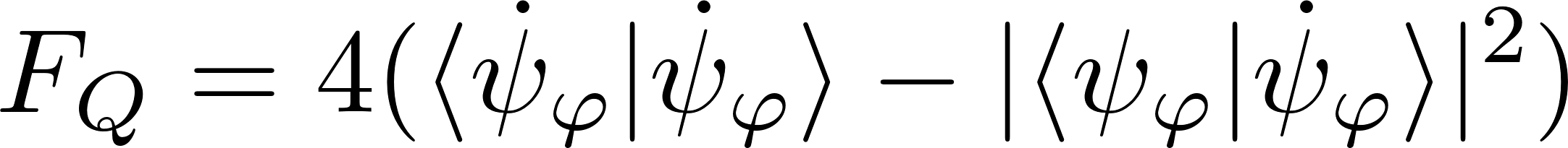 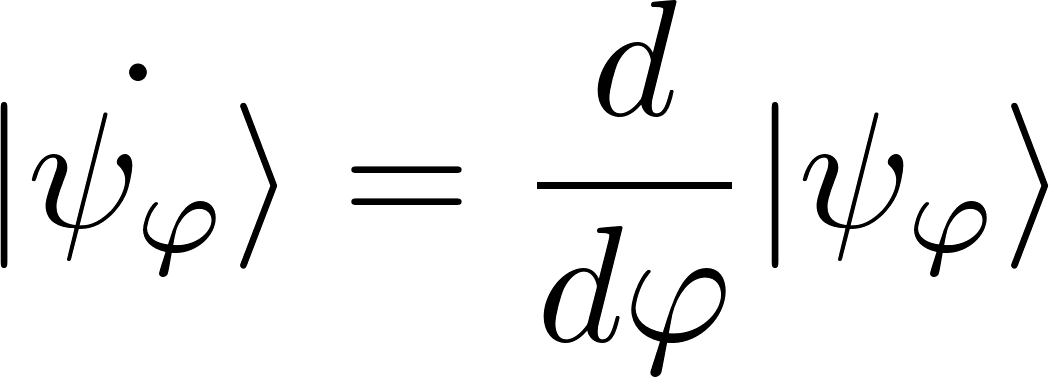 Phase estimation with N uses of a channel
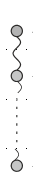 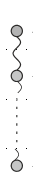 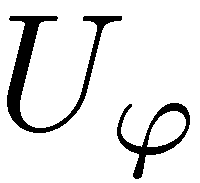 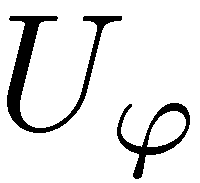 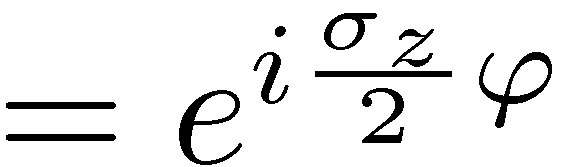 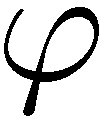 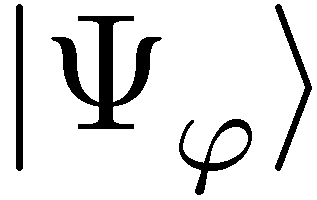 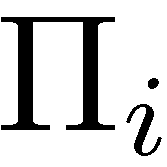 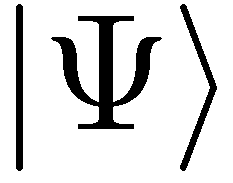 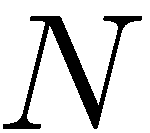 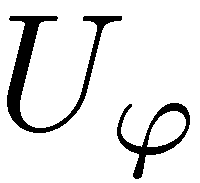 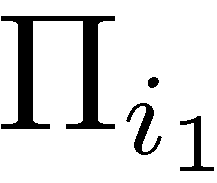 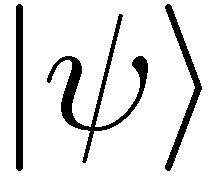 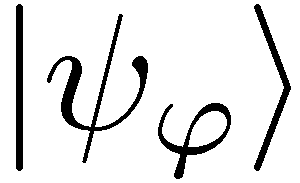 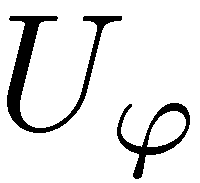 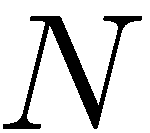 Entanglement-enhanced scheme
Uncorrelated scheme
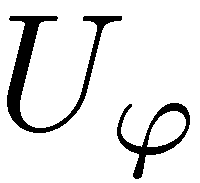 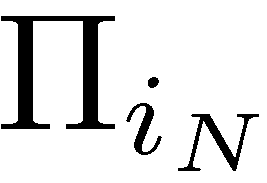 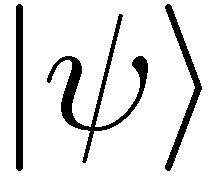 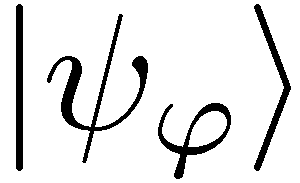 Maximize Quantum Fisher Information over input states
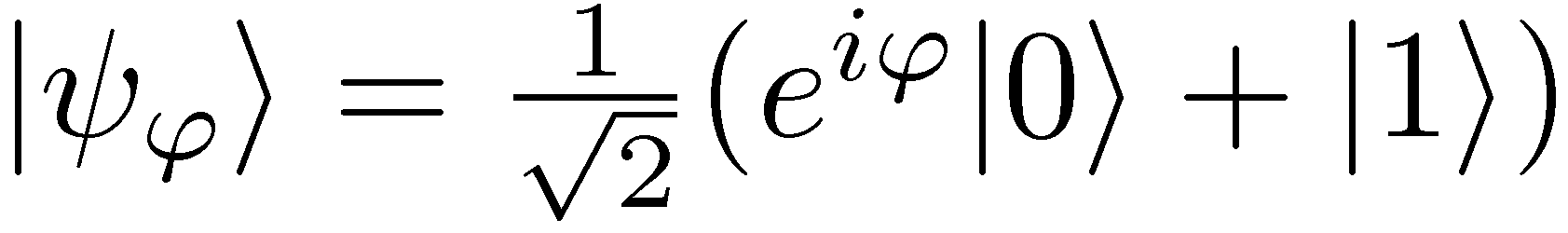 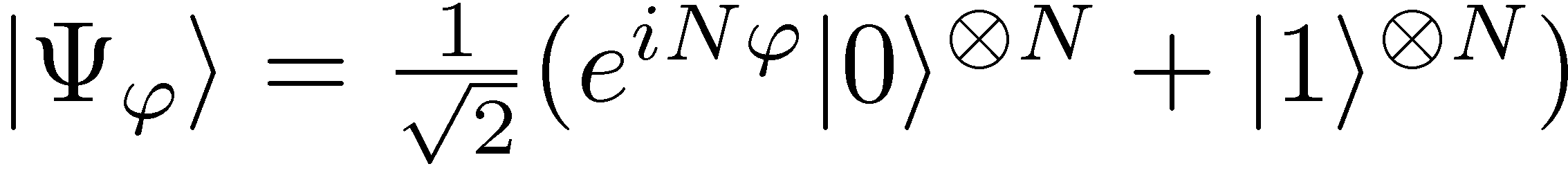 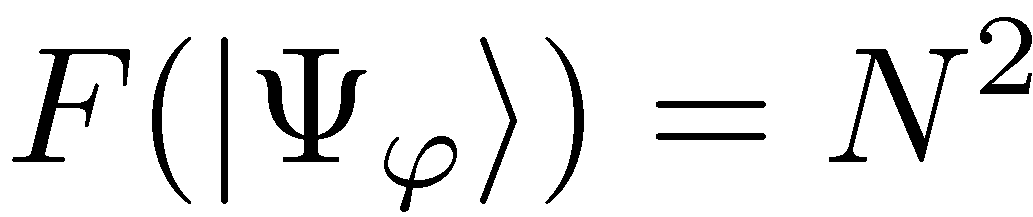 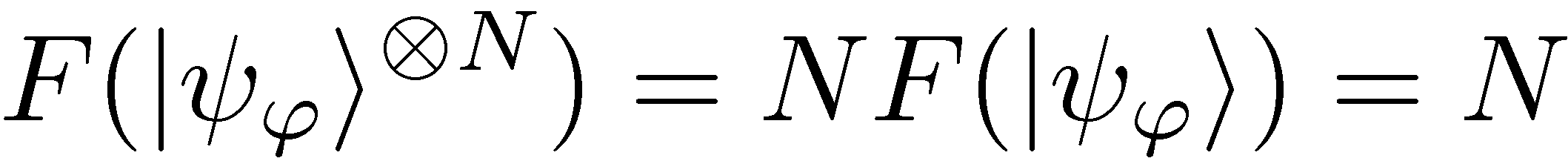 standard scaling
Heisenberg scaling
Impact of decoherence…
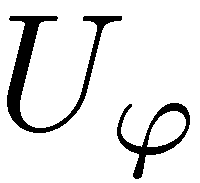 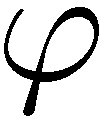 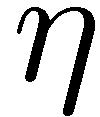 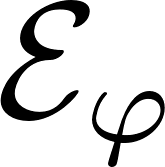 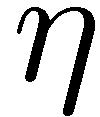 loss
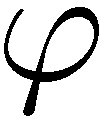 dephasing
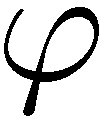 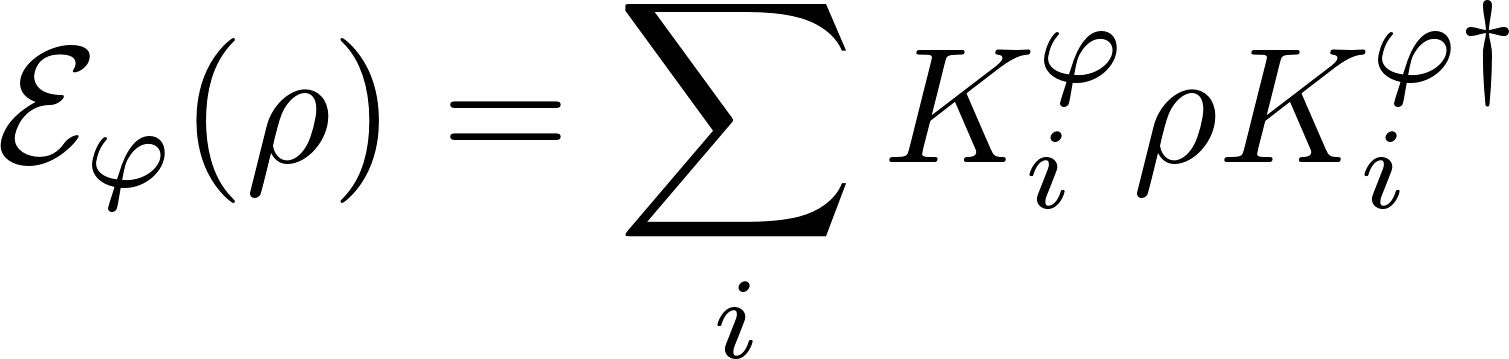 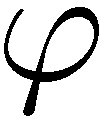 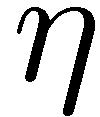 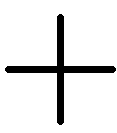 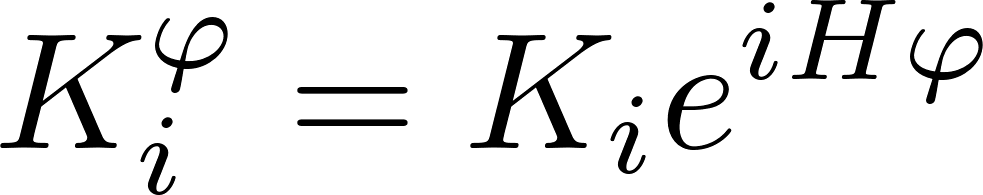 The most general adaptive scheme
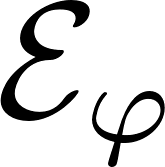 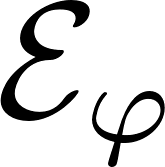 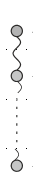 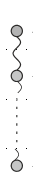 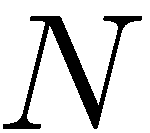 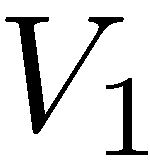 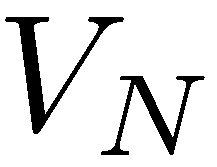 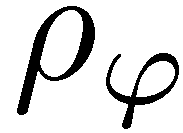 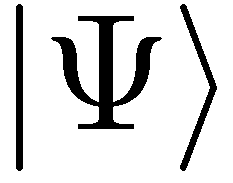 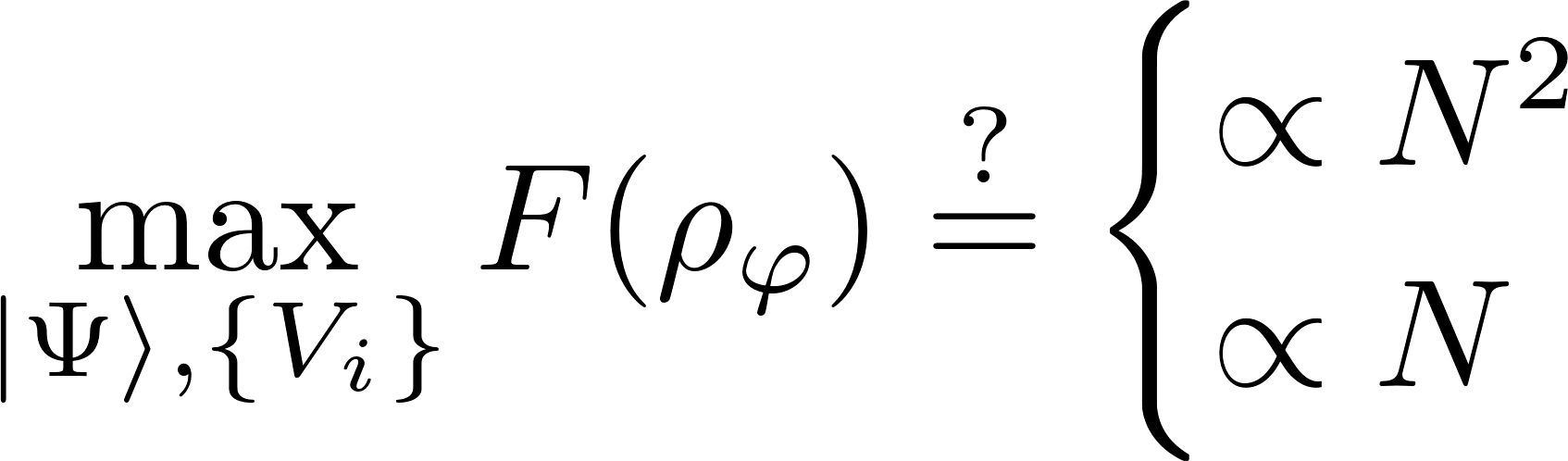 Heisenberg scaling
standard scaling
Precision bounds via minimization over equivalent Kraus representations
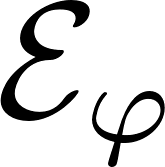 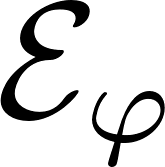 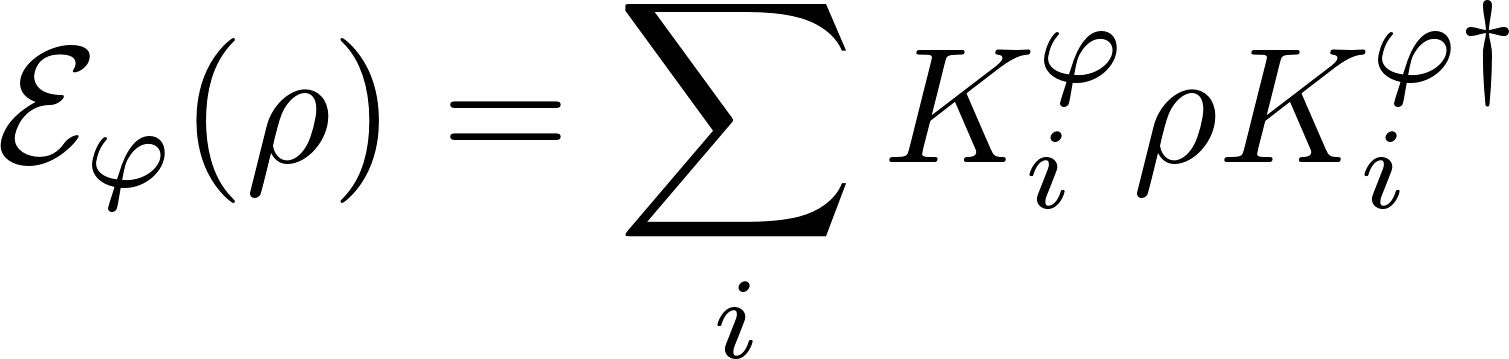 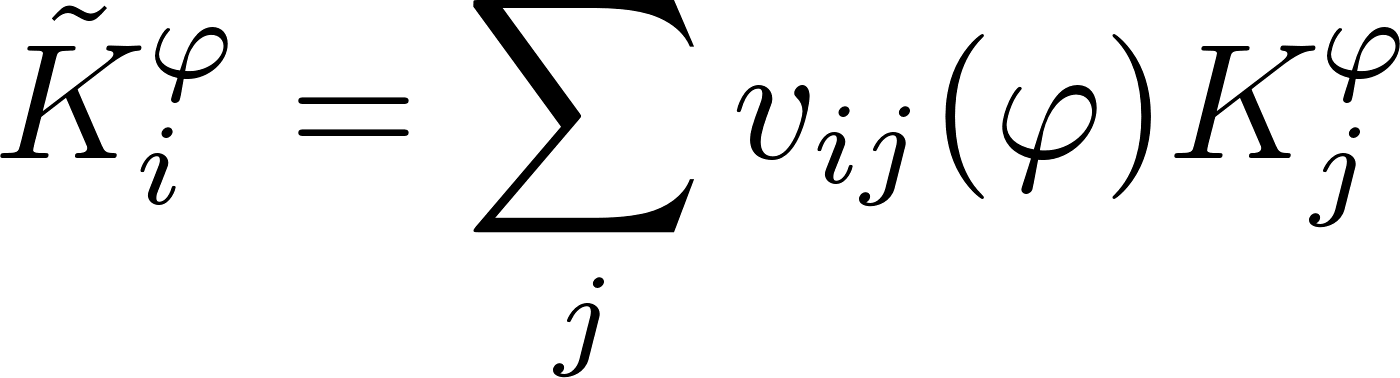 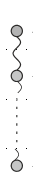 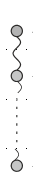 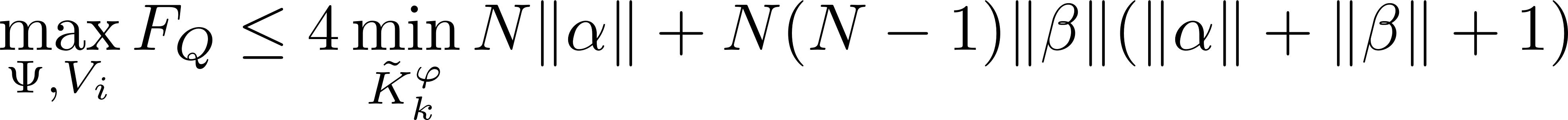 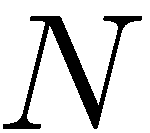 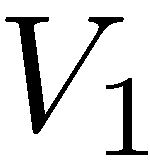 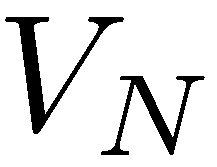 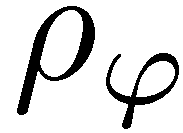 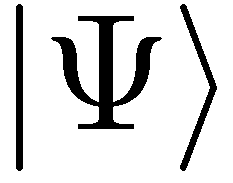 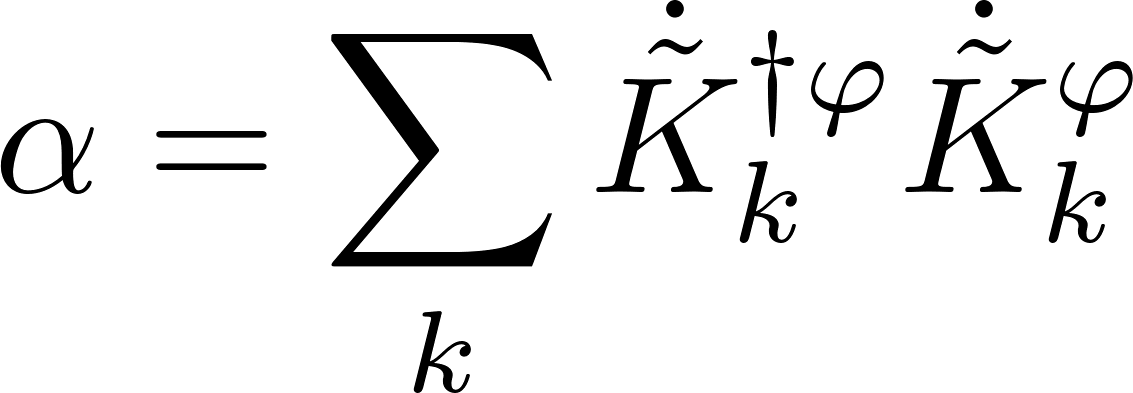 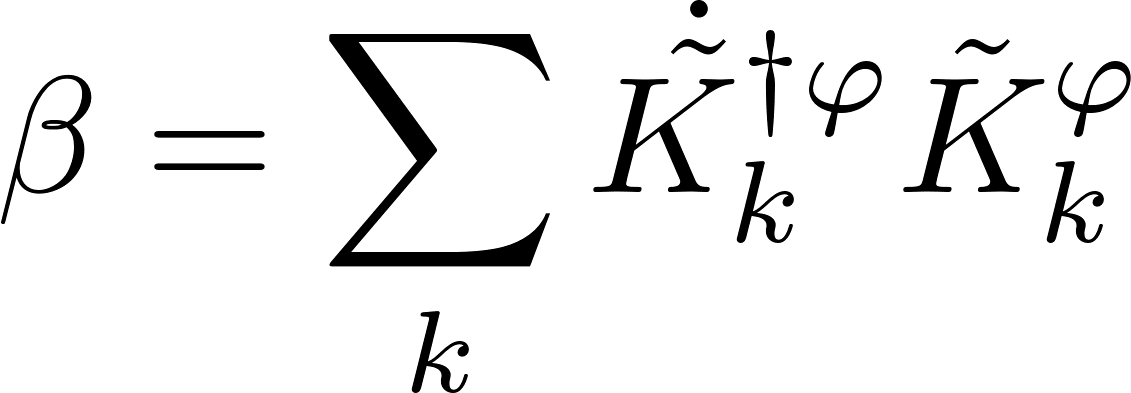 single channel optimization!
A. Fujiwara, H. Imai, J. Phys. A 41, 255304 (2008) 
B. M. Escher, R. L. de Matos Filho, L. Davidovich Nature Phys. 7, 406–411 (2011)
RDD, J. Kolodynski, M. Guta, Nat. Commun. 3, 1063 (2012)
RDD, L. Maccone, Phys. Rev. Lett. 113, 250801 (2014) [Adaptive schemes included]
Heisenberg vs. No-Heisenberg scaling
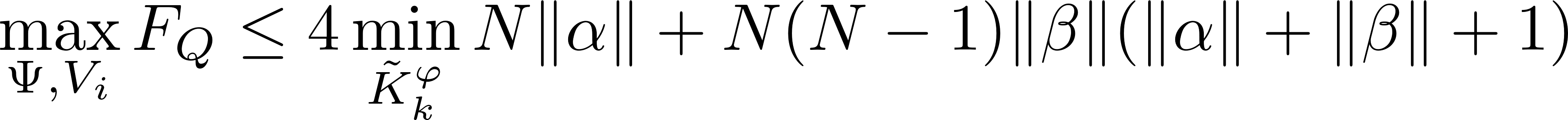 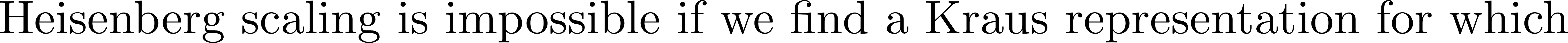 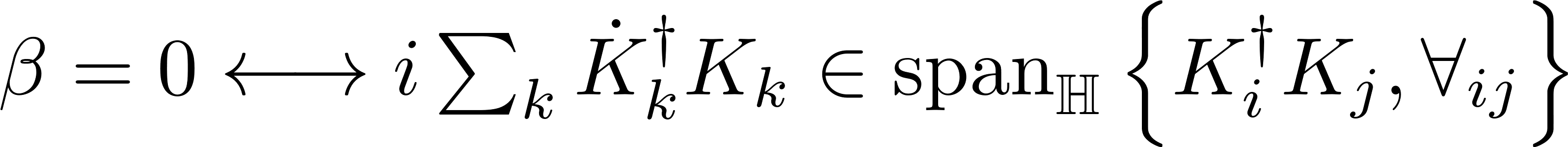 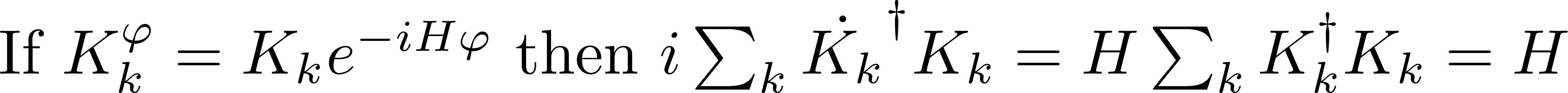 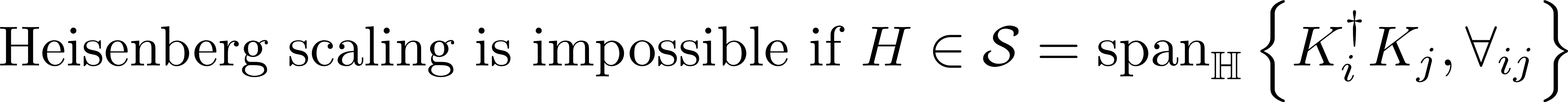 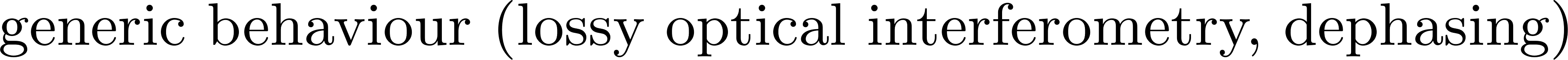 Squeezed light  enhanced gravitational wave detectors
LIGO
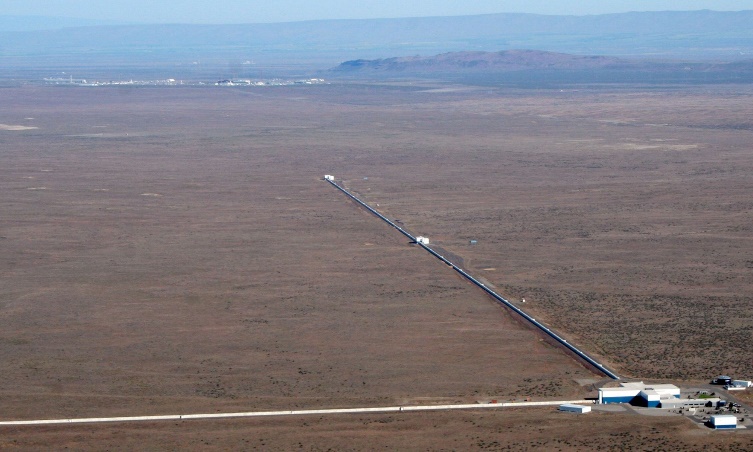 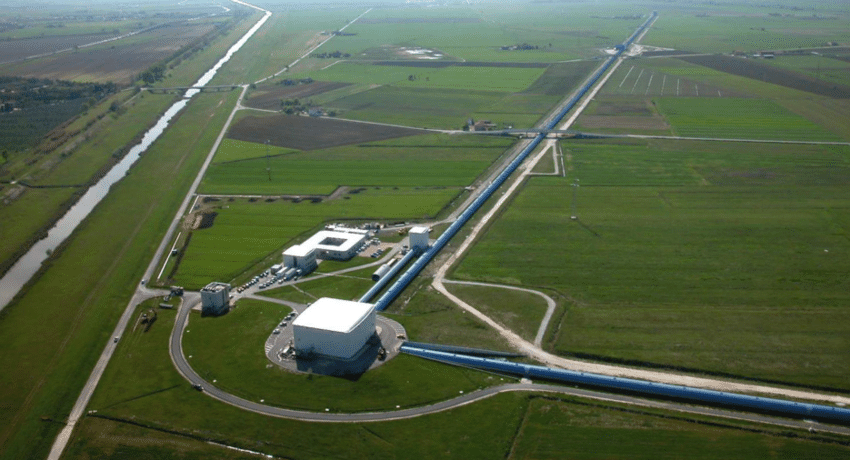 VIRGO
Fundamental bounds can be asymptotically reached with simple schemes involving weakly squeezed states!    		RDD, K. Banaszek, R. Schnabel, Phys. Rev. A, 041802(R) (2013)
Phys. Rev. Lett. 123, 231107 (2019)
Phys. Rev. Lett. 123, 231108 (2019)
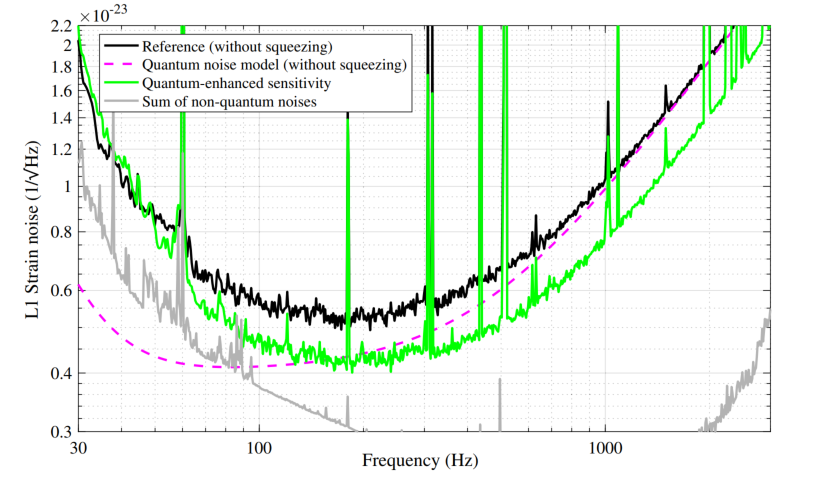 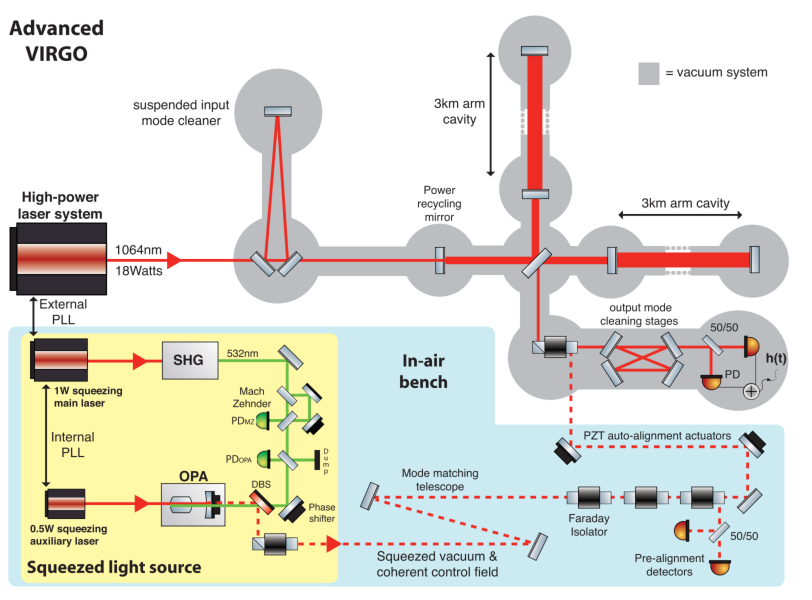 35% reduction of noise thanks to squeezing
– equivalent of increasing the power by 85%!
~100 `quantum’ photons contribute the same improvement as 1020 `classical’ photons
Typical behaviour in the limit of large number of probes….
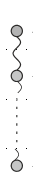 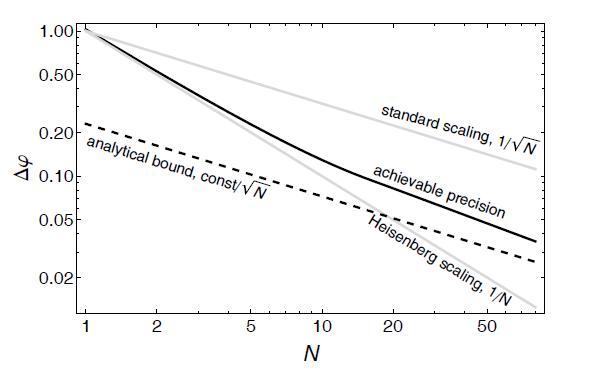 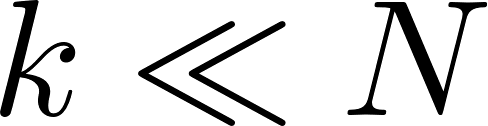 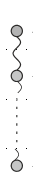 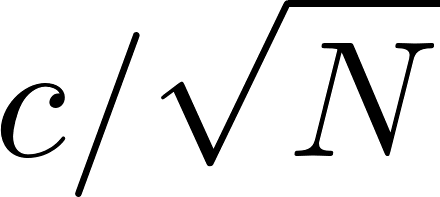 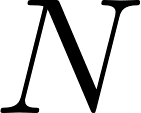 No need to entangle large number of probes
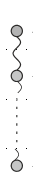 Maybe matrix product states will effectively describe the optimal states
M.Jarzyna, RDD. Phys. Rev. Lett. 110, 240405 (2013)
Optimal metrological protocols in the large particle limit via tensor networks
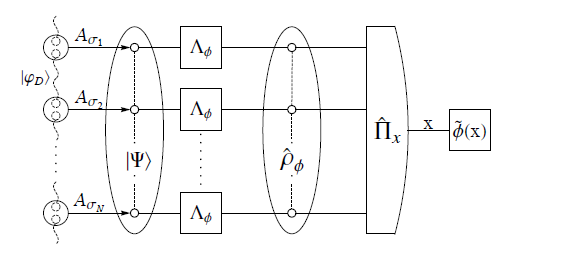 Perform an iterative optimization to find the optimal input state within a matrix product states of a given bond dimension
Calculate Quantum Fisher Information for a Matrix Product Operator (MPO) representing a mixed quantum state
matrix product state
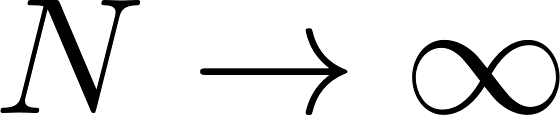 Use infinite matrix product operators (iMPO) to obtain asymtpotic precision behaviour
Take into account models with locally correlated noise
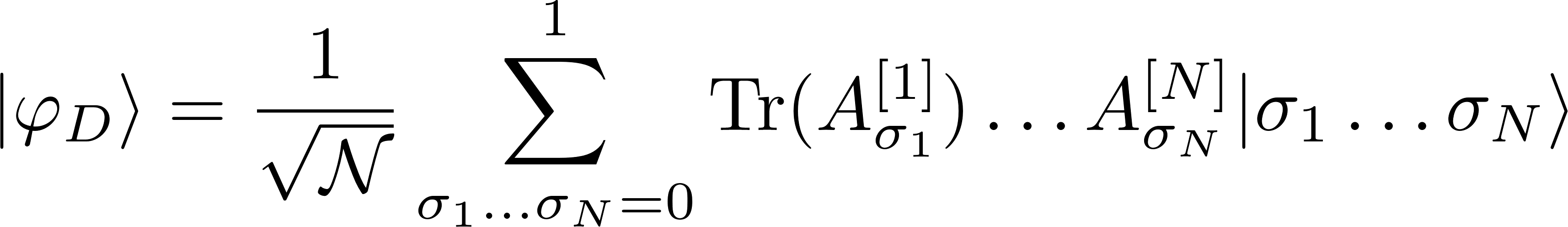 (D – bond dimension)
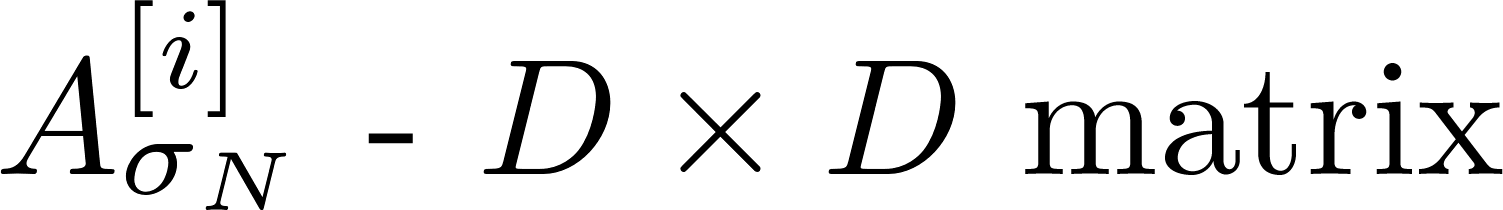 Example: magnetic field estimation (with correlated fluctuations)
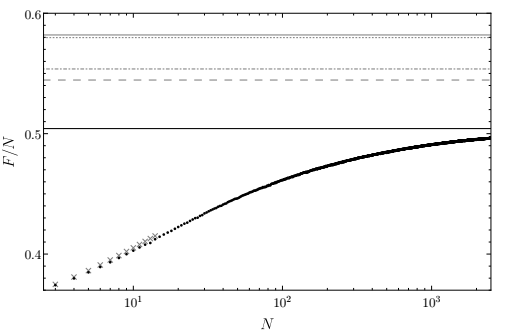 asymptotic QFI for uncorrealted fluctuation model
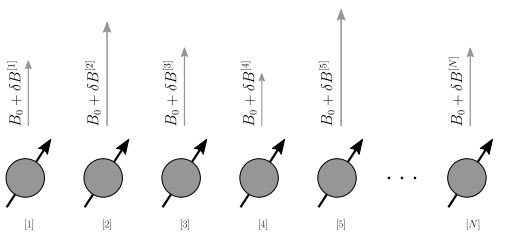 bounds adapting state-of-the art. methods
asymptotic QFI (via iMPO)
QFI per particle
QFI (via MPO)
brute force
K.Chabuda, J. Dziarmaga, T. Osborne, RDD,  Nat. Commun 11, 250 (2020)
open-source numerical package in Python will be available soon
Can quantum error-correction be useful in quantum metrology?
Heisenberg scaling via Quantum Error-Correction
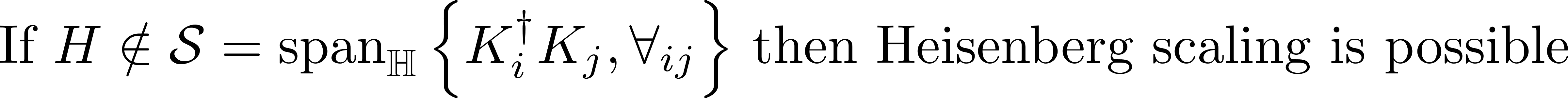 Idea: we can correct all the noise while still some part of the unitary parameter encoding remains intact
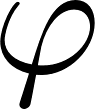 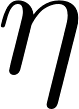 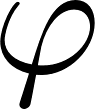 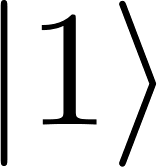 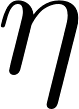 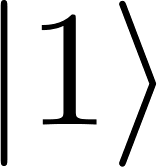 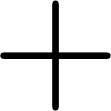 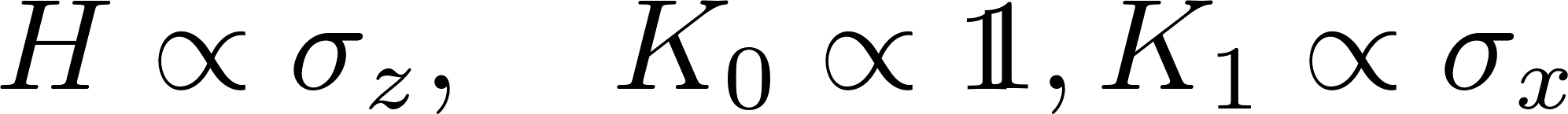 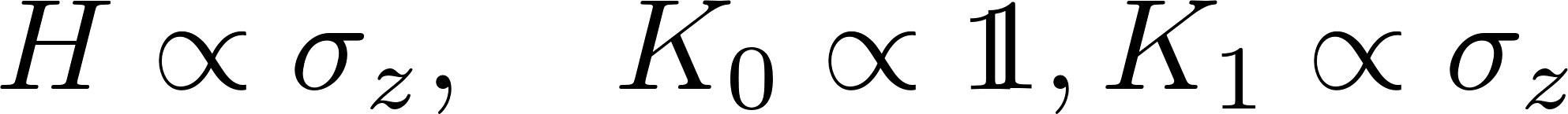 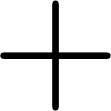 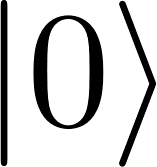 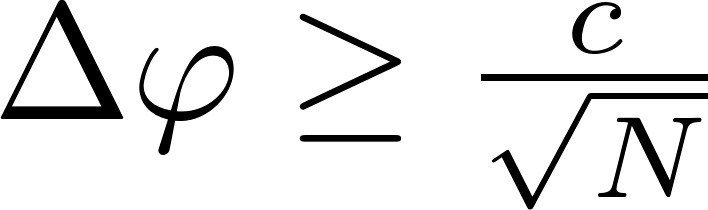 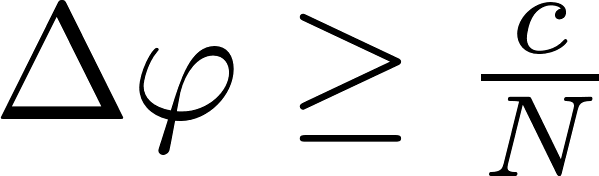 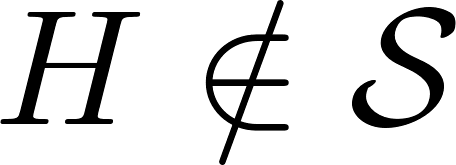 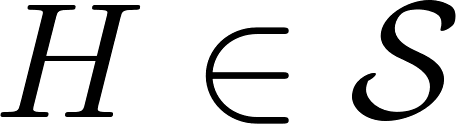 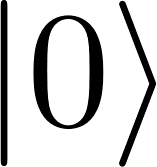 G. Arad et al Phys. Rev. Lett 112, 150801 (2014) 
E. Kessler et.al Phys. Rev. Lett. 112, 150802 (2014)
W. Dür, et al.,  Phys. Rev. Lett. 112, 080801 (2014)
P. Sekatski, M. Skotiniotis, J. Kolodynski, W. Dur, Quantum 1, 27 (2017)
RDD, J. Czajkowski, P. Sekatski,, Phys. Rev. X  7, 041009 (2017)
S. Zhou, M. Zhang, J. Preskill, and L. Jiang, Nat. Commun. 9, 78 (2018)
Useful to reach the optimal bounds, even when Heisenberg scaling is not possible
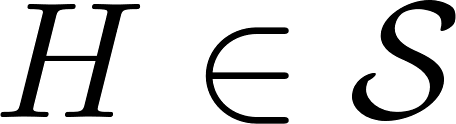 S. Zhou, L. Jiang, arXiv: 2003.10559 (2020)
S. Zhou, L. Jing, Phys. Rev. Research 2, 013235 (2020)
What can quantum metrological bounds tell about quantum error-correcting codes?
maybe something interesting in case of noise models 
where Heisenberg limit cannot be achieved…
Fault tollerance and transversality
When encoding logical qubits into physical ones it is desirable that logical unitaries  are product of physical unitaries (transversality)
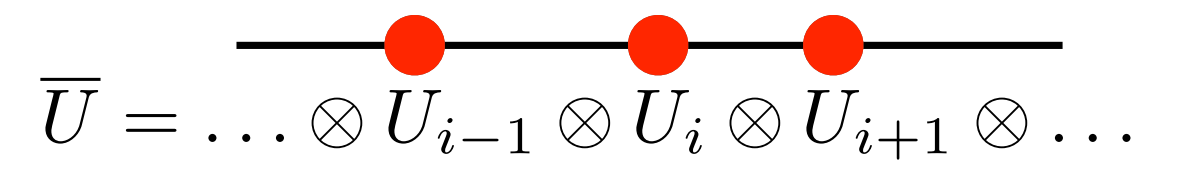 Transversal gates do not propagate errors
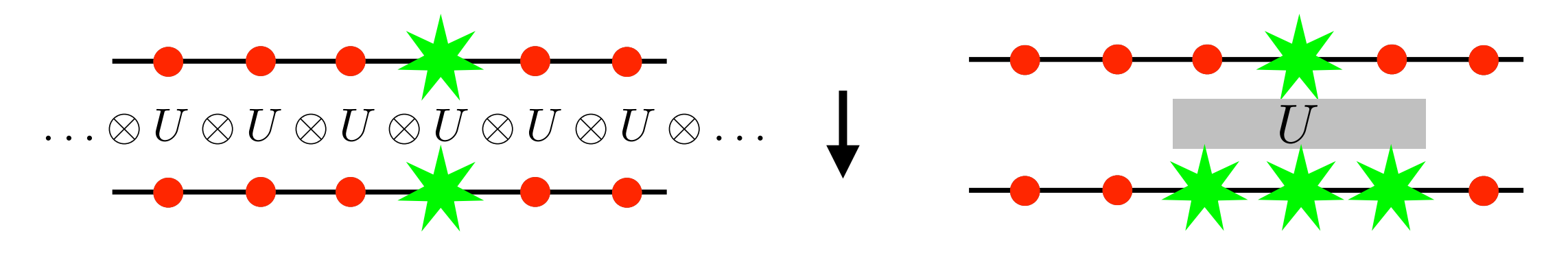 Bad News (Knill-Eastin Theorem, 2009): 
„For any non-trivial local error-detecting quantum code, the set of transversal logical unitaries is not universal”
B. Eastin and E. Knill, Phys. Rev. Lett. 102 (2009),
Approximate Eastin-Knill theorem
How the imperfection of error-correcting codes admiting universal and transversal set of gates scales with increasing resources? (resources = physical systems used for encoding)
P. Faist, S. Nezami, V. V. Albert, G.Salton, F. Pastawski, P. Hayden, and J.Preskill arXiv:1902.07714 (2019)
  Mischa P. Woods and Alvaro M. Alhambra, Quantum 4, 245 (2020)
Idea of a metrological perspective proof: error correcting codes cannot be too good, as otherwise they would lead to violation of fundamental metrological bounds
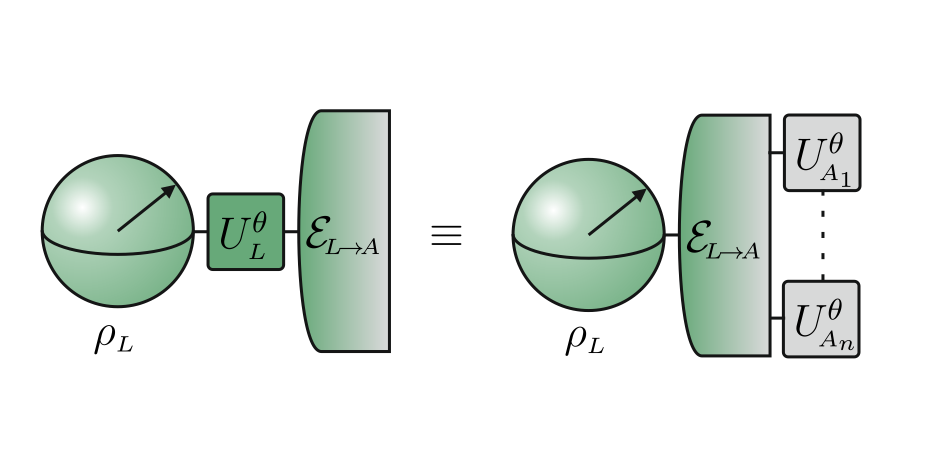 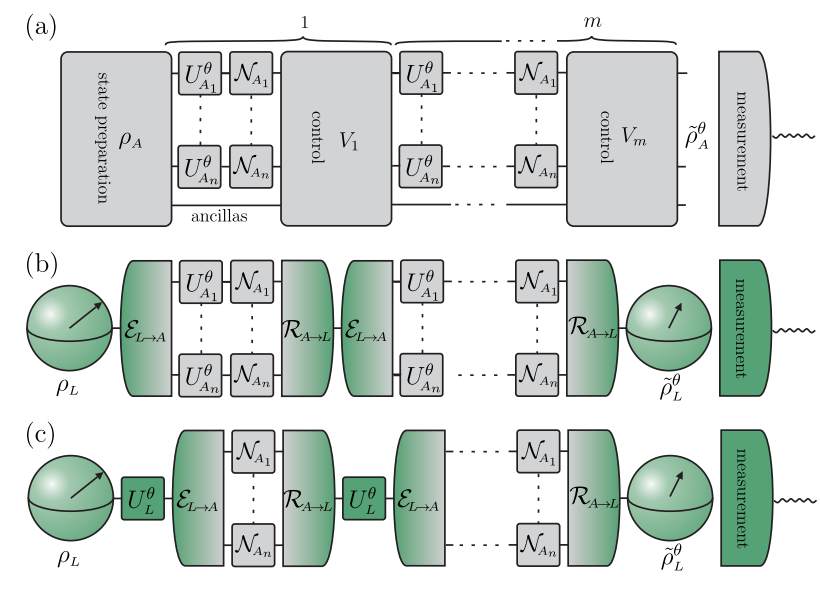 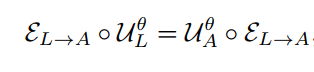 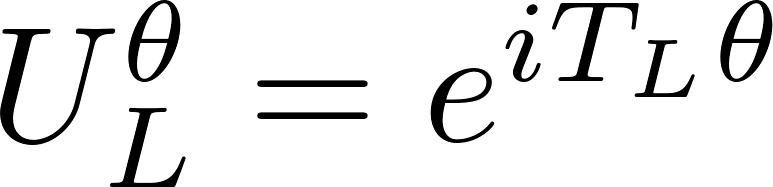 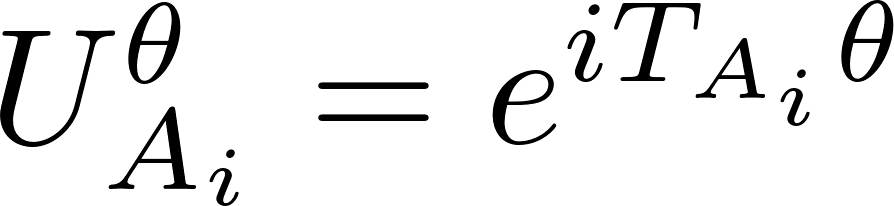 Covariant Error Correcting Codes
A.Kubica, RDD arxiv:2004.11893see also: S. Zhou, Z.-W. Liu, L.Jiang, arxiv:2005.11918
Approximate Eastin-Knill theorem
How the imperfection of error-correcting codes admiting universal and transversal set of gates scales with increasing resources? (resources = physical systems used for encoding)
P. Faist, S. Nezami, V. V. Albert, G.Salton, F. Pastawski, P. Hayden, and J.Preskill arXiv:1902.07714 (2019)
  Mischa P. Woods and Alvaro M. Alhambra, Quantum 4, 245 (2020)
Idea of a metrological perspective proof: error correcting codes cannot be too good, as otherwise they would lead to violation of fundamental metrological bounds
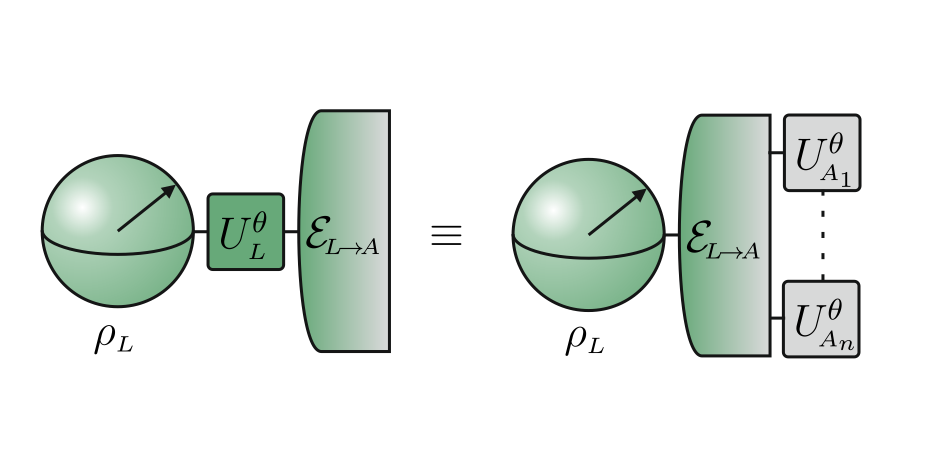 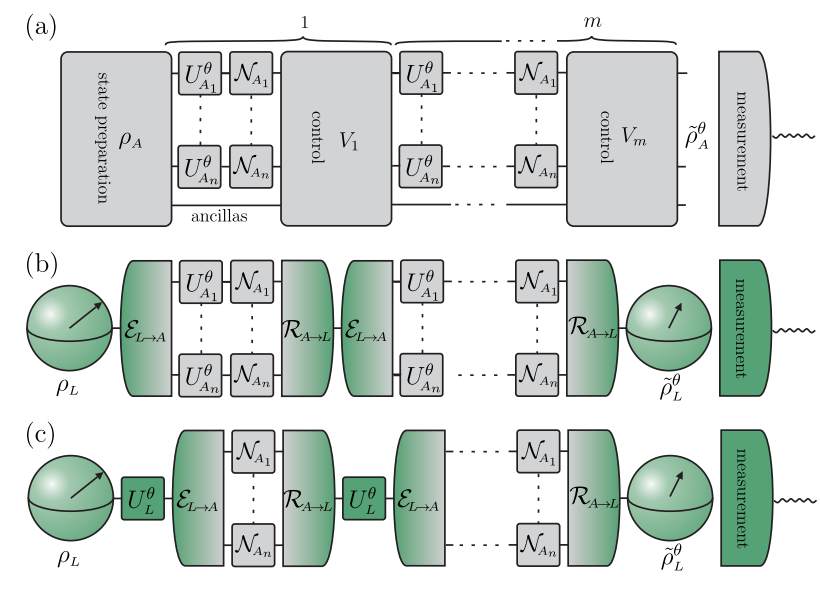 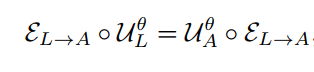 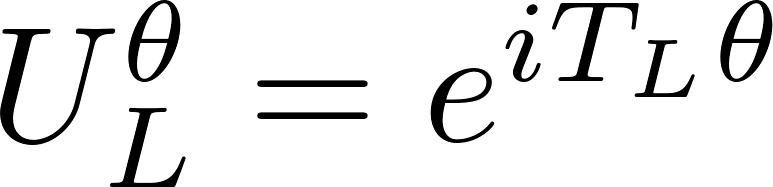 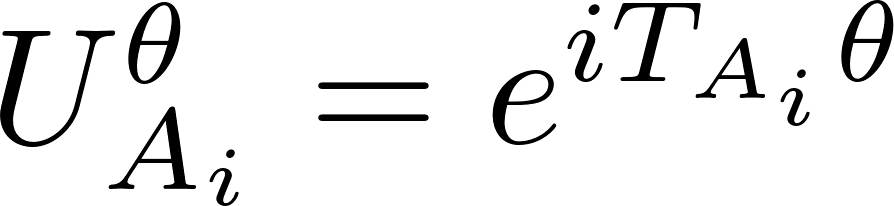 Covariant Error Correcting Codes
A.Kubica, RDD arxiv:2004.11893see also: S. Zhou, Z.-W. Liu, L.Jiang, arxiv:2005.11918
Approximate Eastin-Knill theorem
How the imperfection of error-correcting codes admiting universal and transversal set of gates scales with increasing resources? (resources = physical systems used for encoding)
P. Faist, S. Nezami, V. V. Albert, G.Salton, F. Pastawski, P. Hayden, and J.Preskill arXiv:1902.07714 (2019)
  Mischa P. Woods and Alvaro M. Alhambra, Quantum 4, 245 (2020)
Idea of a metrological perspective proof: error correcting codes cannot be too good, as otherwise they would lead to violation of fundamental metrological bounds
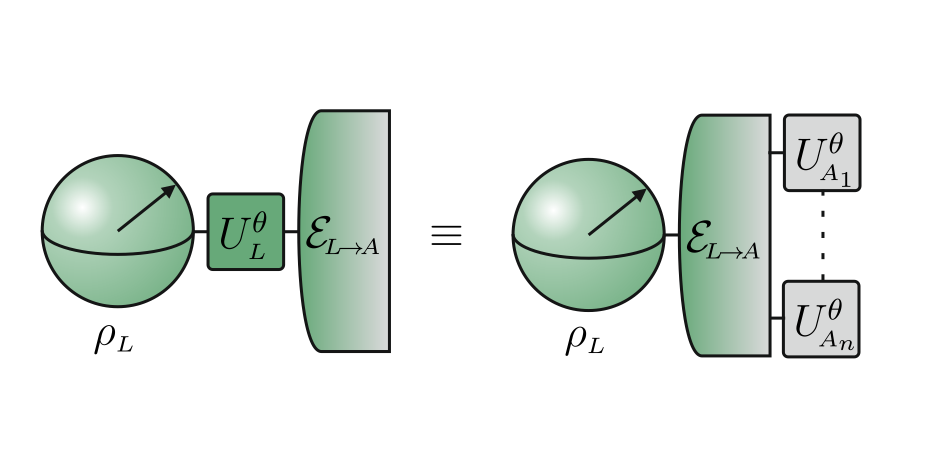 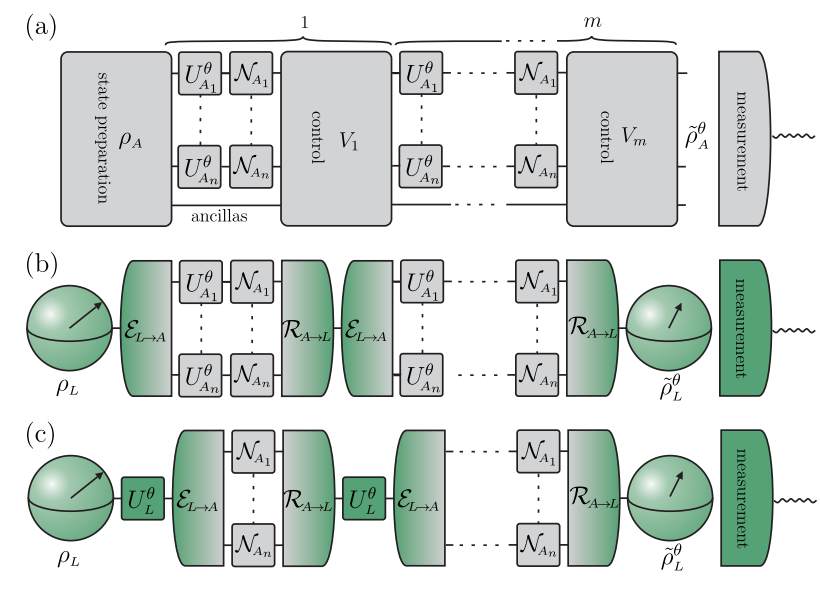 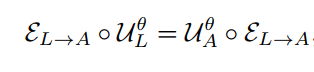 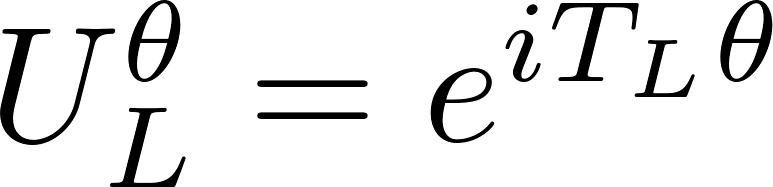 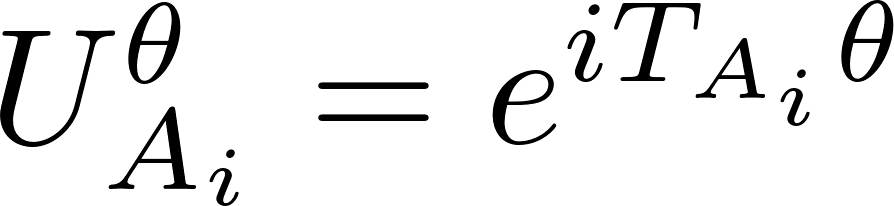 Covariant Error Correcting Codes
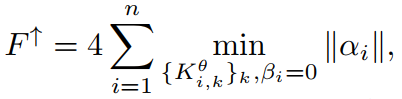 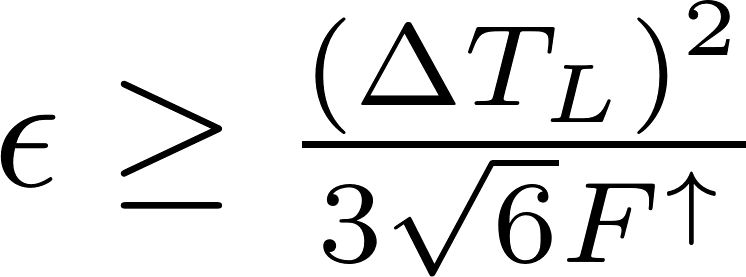 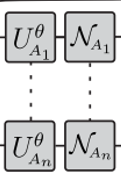 A.Kubica, RDD arxiv:2004.11893see also: S. Zhou, Z.-W. Liu, L.Jiang, arxiv:2005.11918
Take home messages
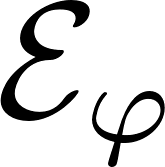 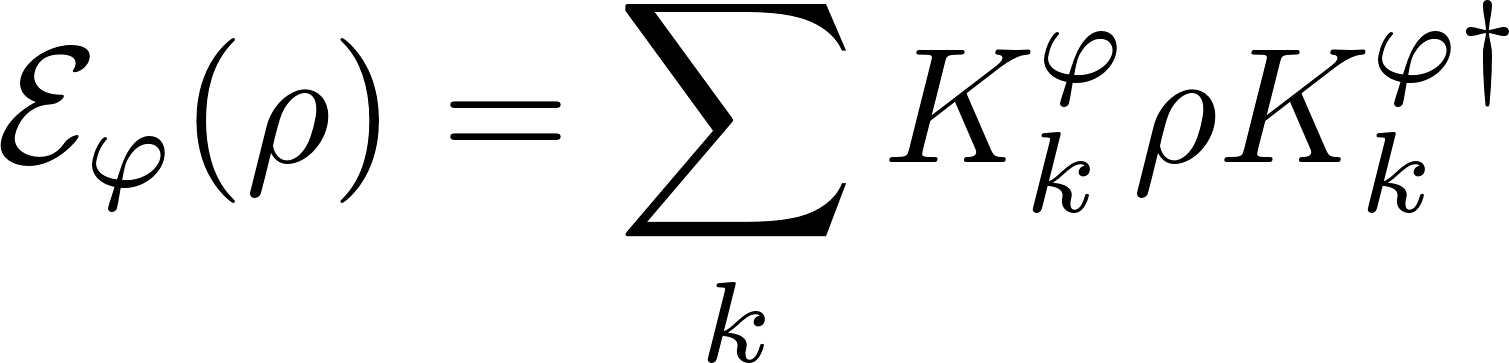 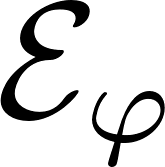 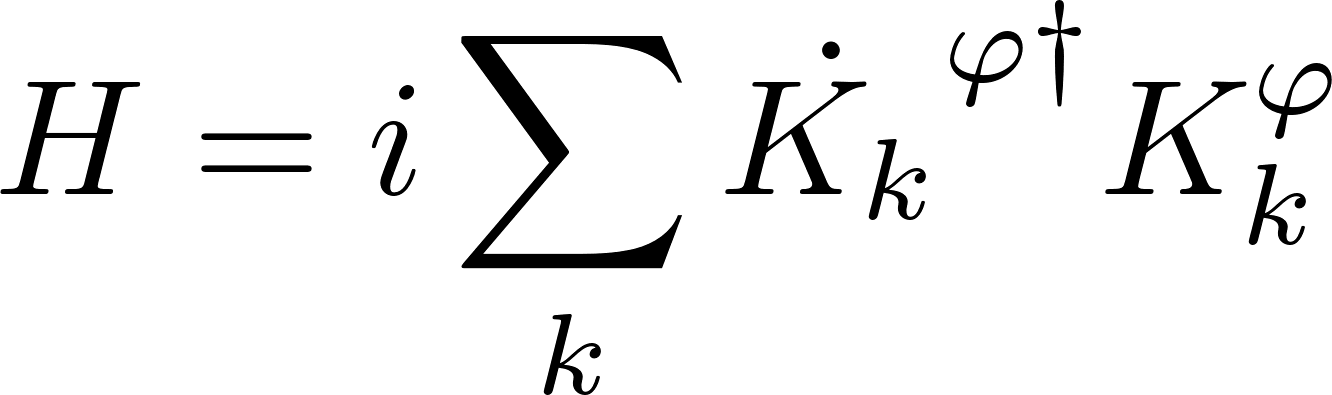 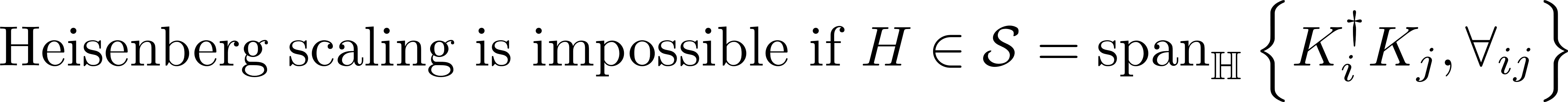 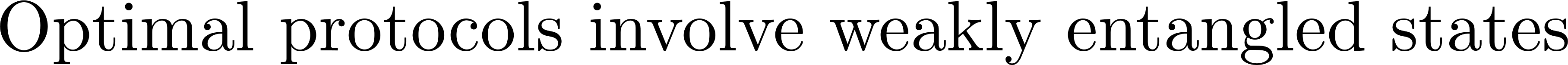 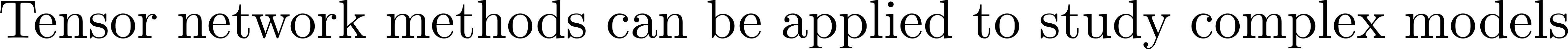 Phys. Rev. Lett. 113, 250801 (2014), Phys. Rev. X  7, 041009 (2017), Nat. Commun. 9, 78 (2018), Nat. Commun 11, 250 (2020)
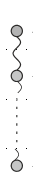 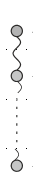 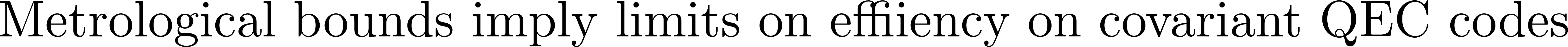 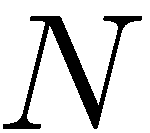 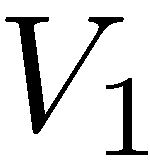 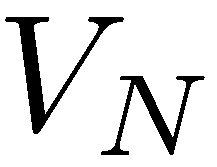 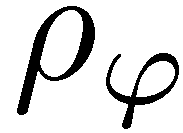 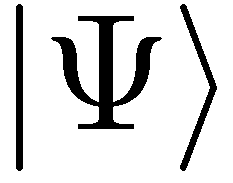 arxiv:2004.11893, arxiv:2005.11918
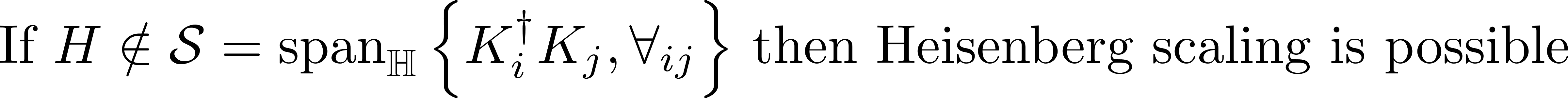 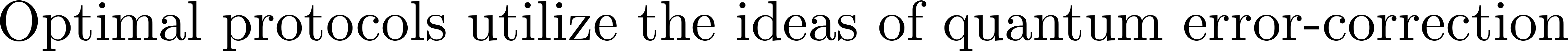 Nat. Commun. 9, 78 (2018), Quantum 4, 288 (2020) [multiparameter case]